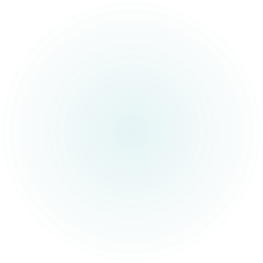 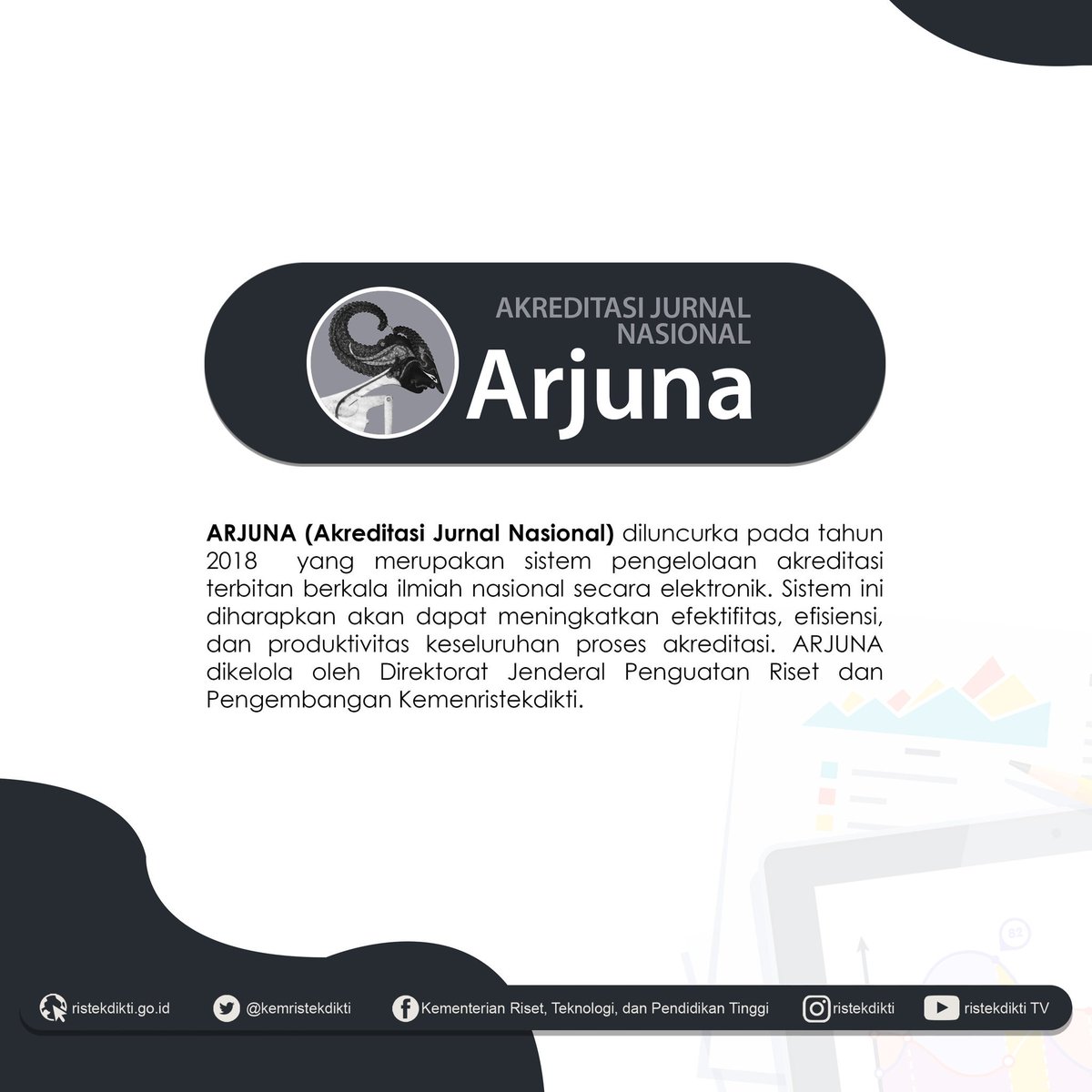 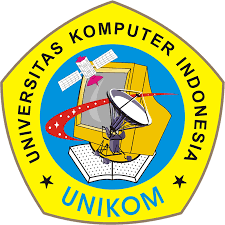 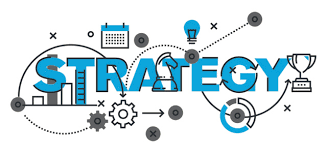 MANAJEMEN STRATEgi



Arjuna Rizaldi S.E.,M.A.
AGUS RIYANTO, M.T.
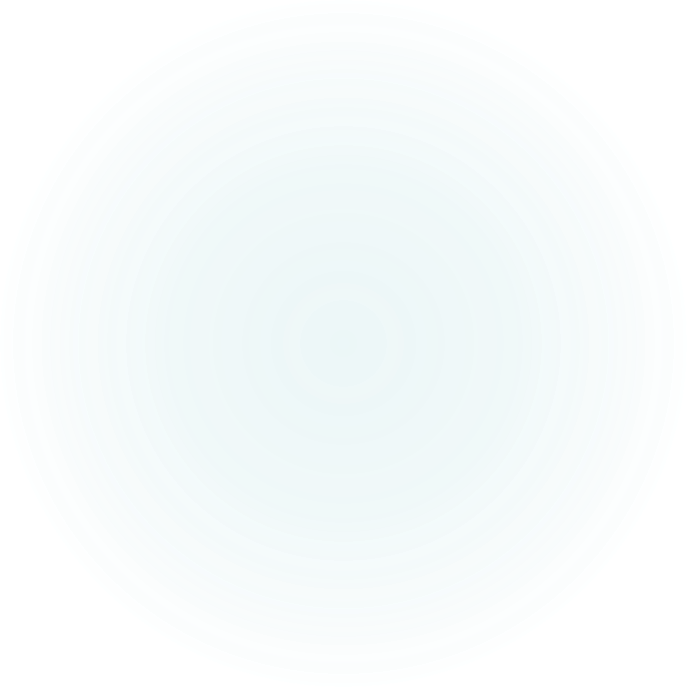 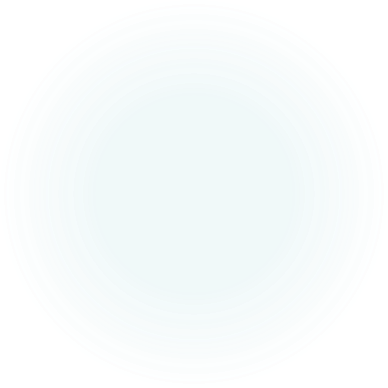 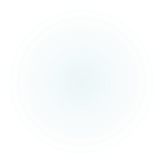 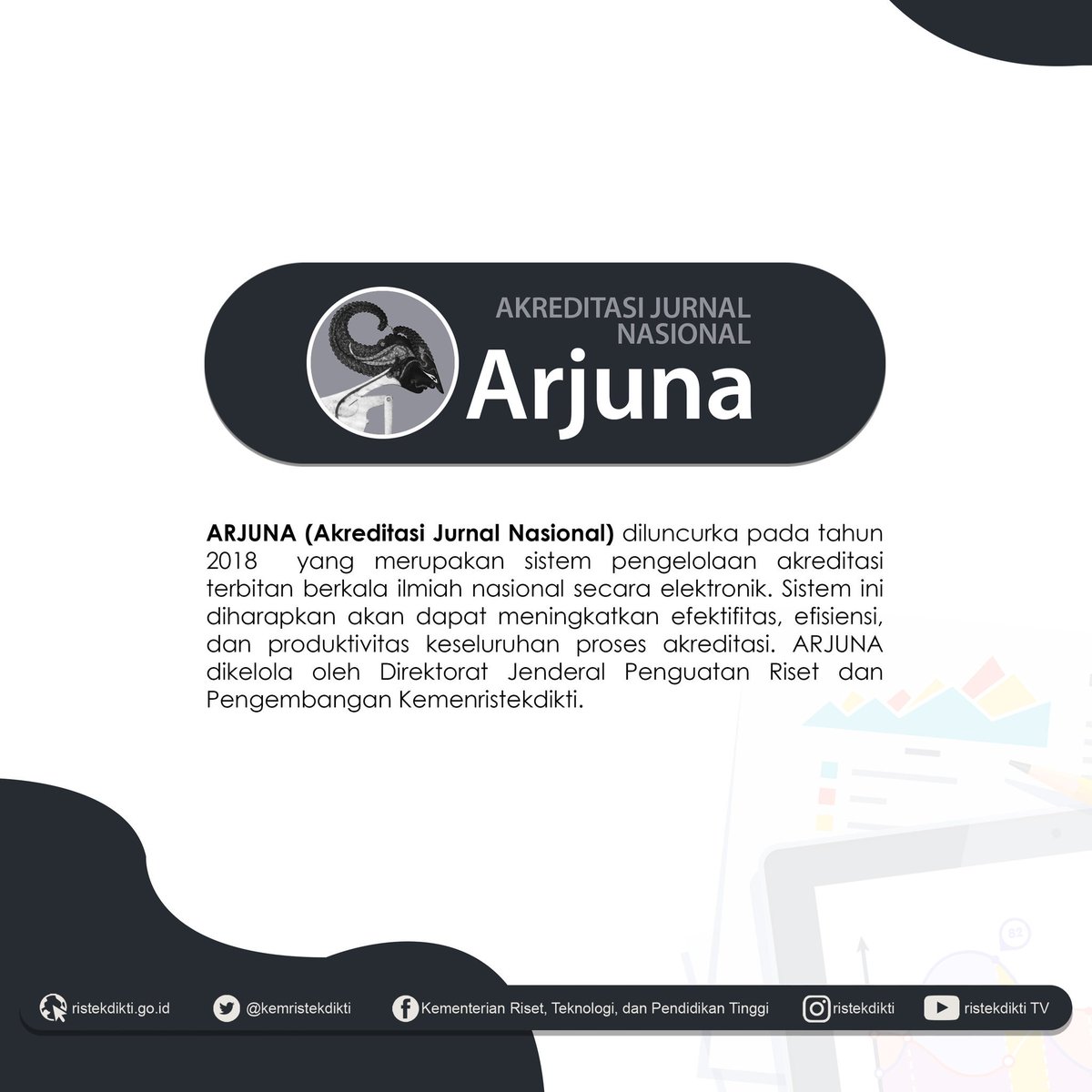 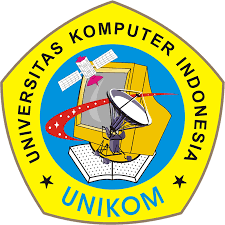 IDENTIFIKASI MATA KULIAH
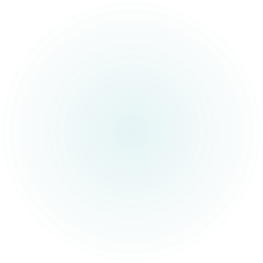 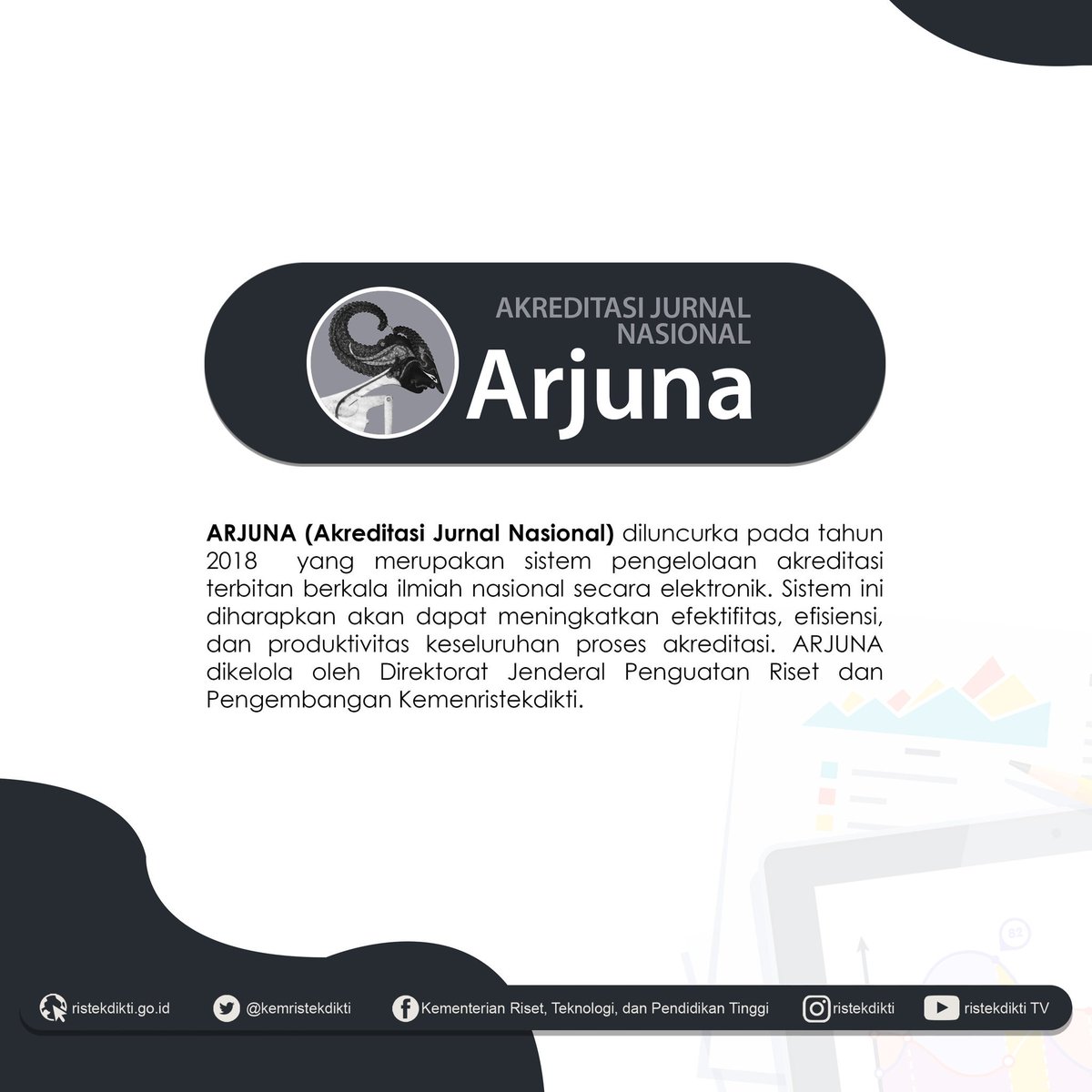 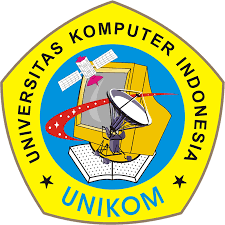 SILABUS
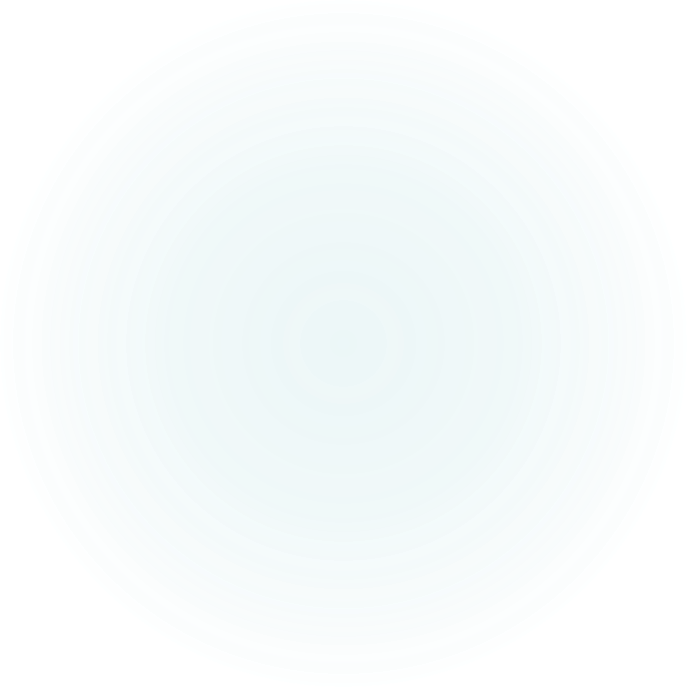 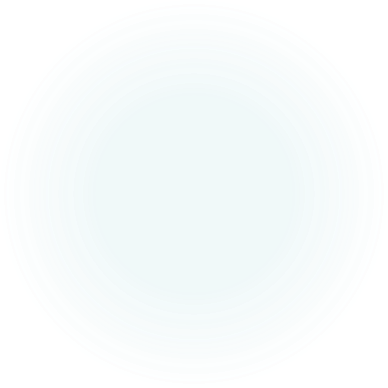 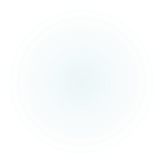 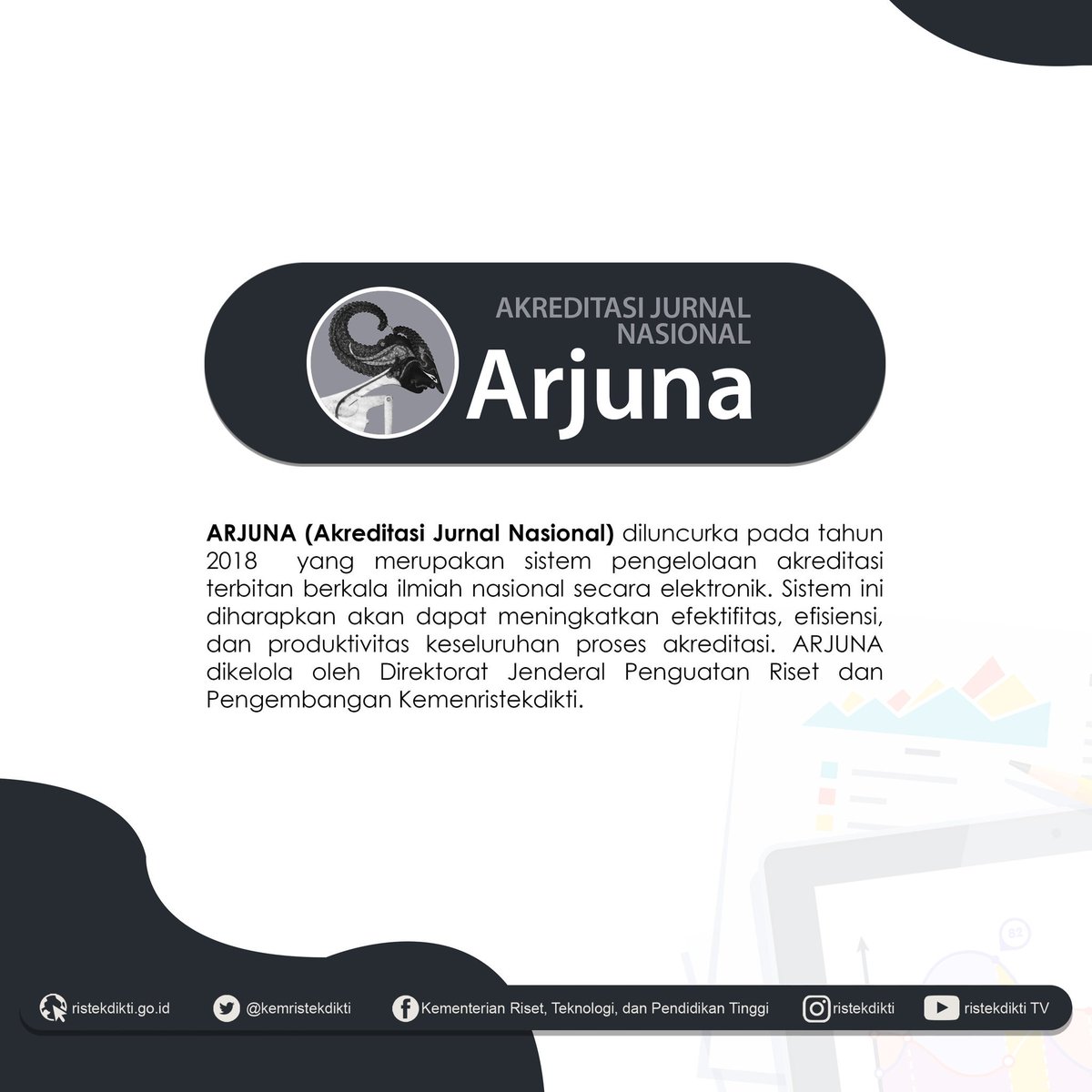 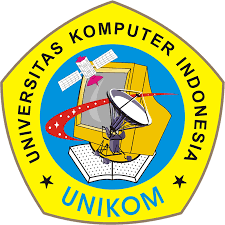 SISTEMATIKA PENILAIAN
Nilai Akhir (NA): 10% Presentasi + 5% PPT + 10% Paper + 35% UTS + 40% UAS 

80% (minimal 13 kali) kehadiran  mahasiswa/i sebagai syarat  untuk mengikuti  Ujian Tengah Semester (UTS) dan Ujian Akhir Semester (UAS) dan sebagai dasar penunjang  dalam penentuan  nilai akhir

Bila mahasiswa tidak mengikuti UTS dan/atau UAS maka otomatis mendapat nilai E (TIDAK LULUS)
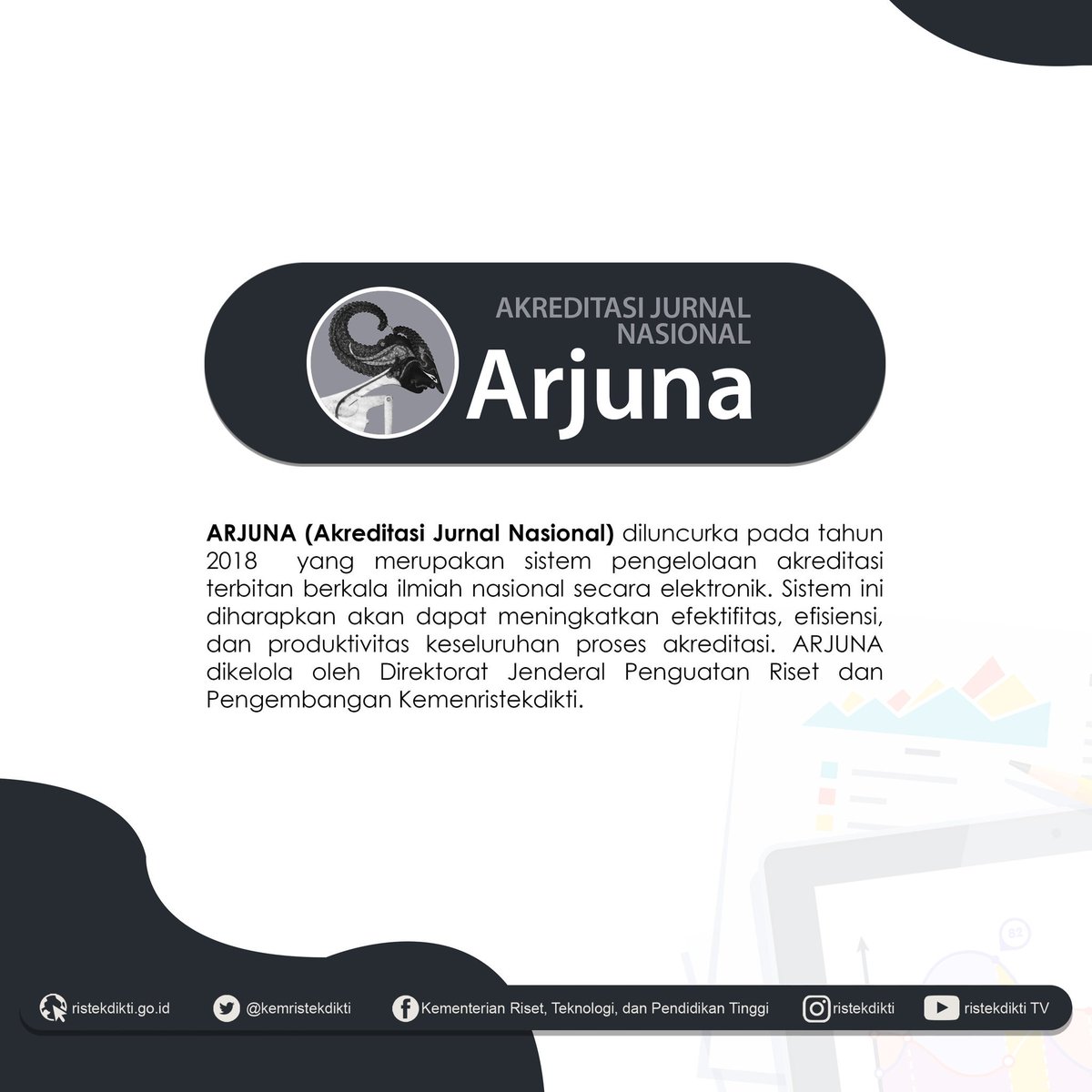 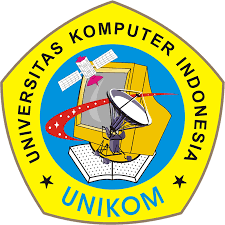 KEWAJIBAN MAHASISWA
PRESENTASI
Minimal 1x/Semester
Dilakukan perkelompok sesuai PERUSAHAAN masing-masing
Tiap kelompok membawa laptop masing-masing
Presentasi maksimal 10 menit + Diskusi +/- 20 menit
PPT Maksimal 15 slide
PROPOSAL BISNIS

Membuat Proposal Bisnis dalam rangka menarik investor eksternal
Proposal dibuat ringkas dan menarik
Bidang bisnis yang diperbolehkan :
Startup (Fintech & Non-fintech)
Konvensional berbasis daur ulang/Recycle
Konvensional Berbasis limbah pertanian
Proposal Bisnis dalam bentuk Pdf  dan PPT Presentasi diunggah di https://kuliahonline.unikom.ac.id/
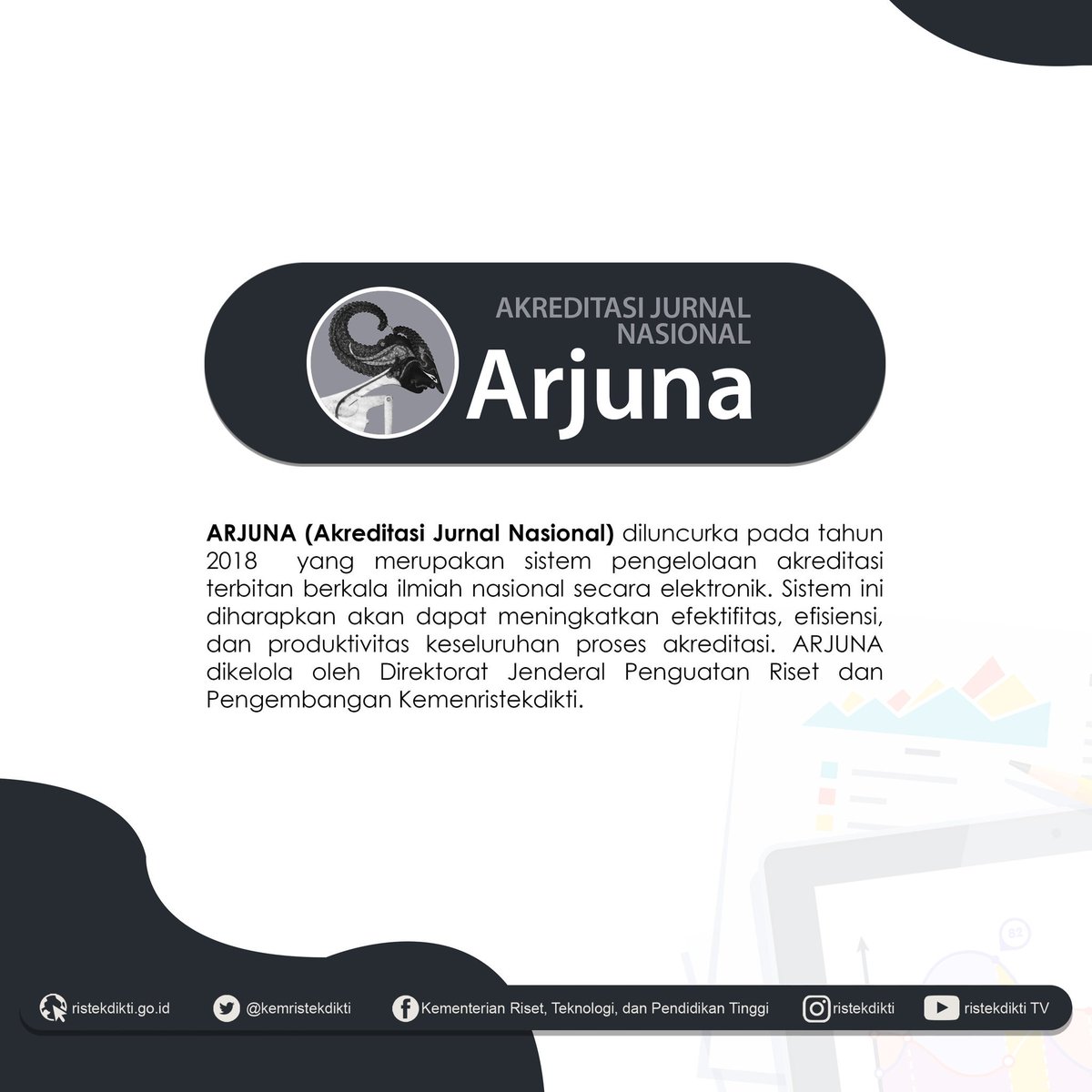 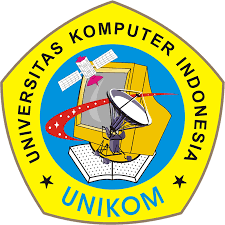 KETENTUAN MENGENAI PROPOSAL BISNIS
Ditulis dalam bahasa Indonesia yang baik dan benar
Ditulis dalam font Arial/Times New Roman/Calibri ukuran 12
Margin atas 4 cm, bawah 3 cm, kiri 4 cm, dan kanan  3 cm.
Rata kiri-kanan dengan spasi 1,15
Disertai cover proposal yang memuat nama perusahaan dan logo perusahaan
Disertai halaman muka dengan judul dan lambang Unikom, menyertakan nama, no mahasiswa, kelas pada halaman setelah cover
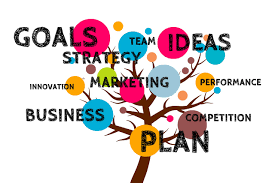 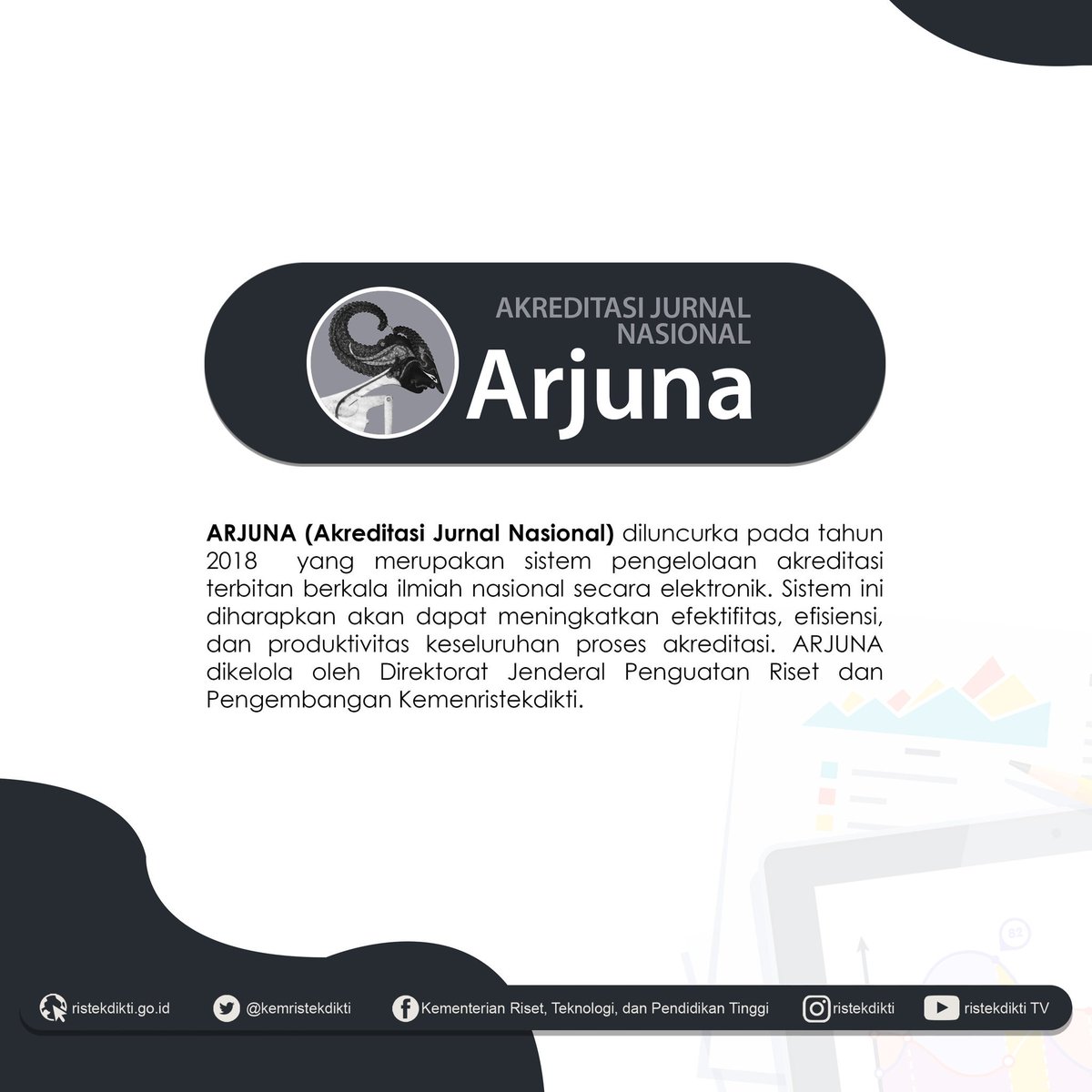 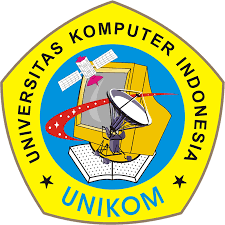 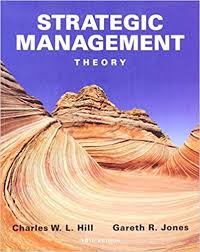 REFERENSI
Hill And Jones. 2003. Strategic Management Theory: An Integrated Apparoach. Boston: Houghton Mifflin.
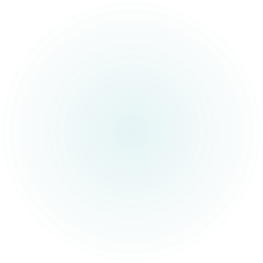 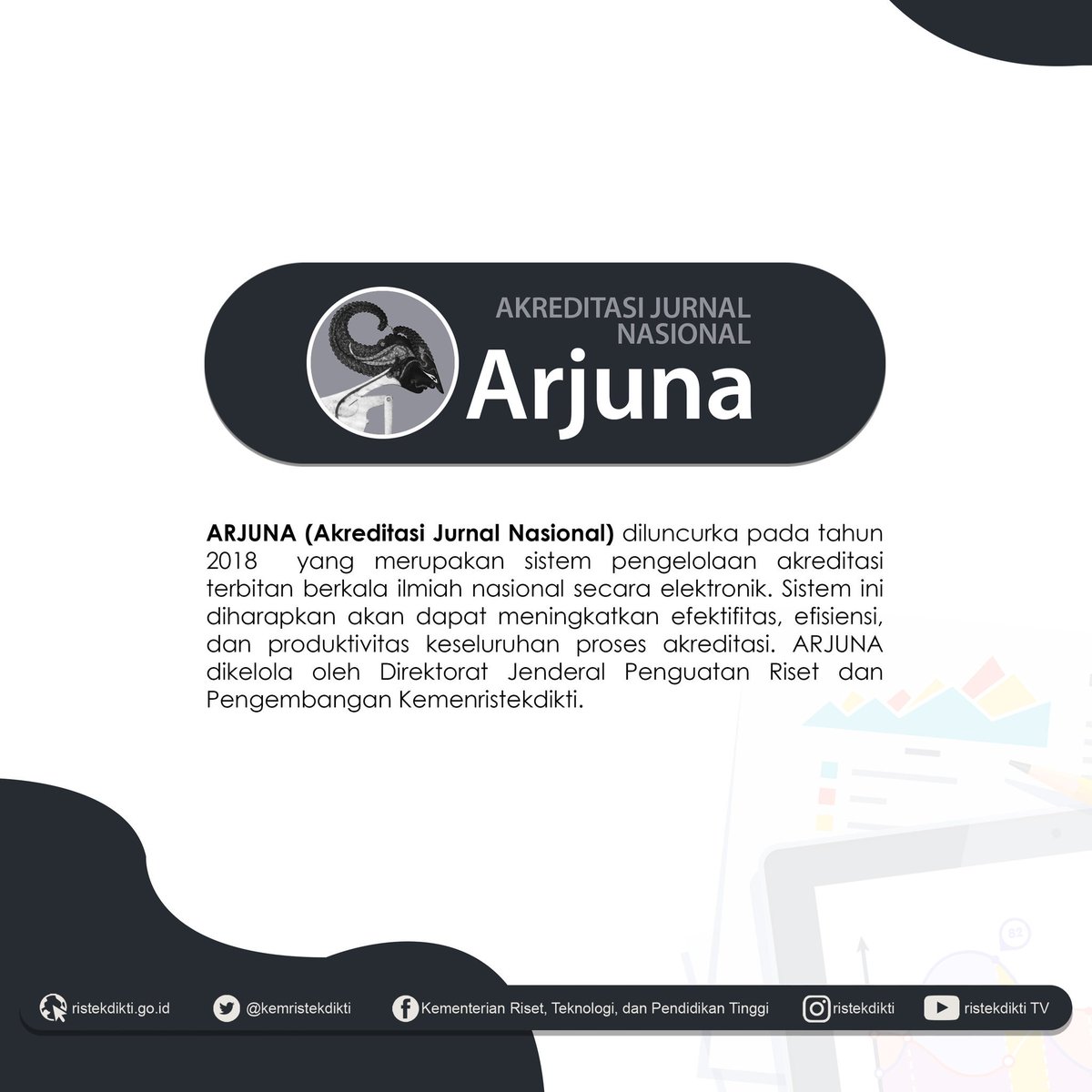 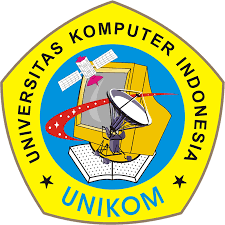 SEKIAN
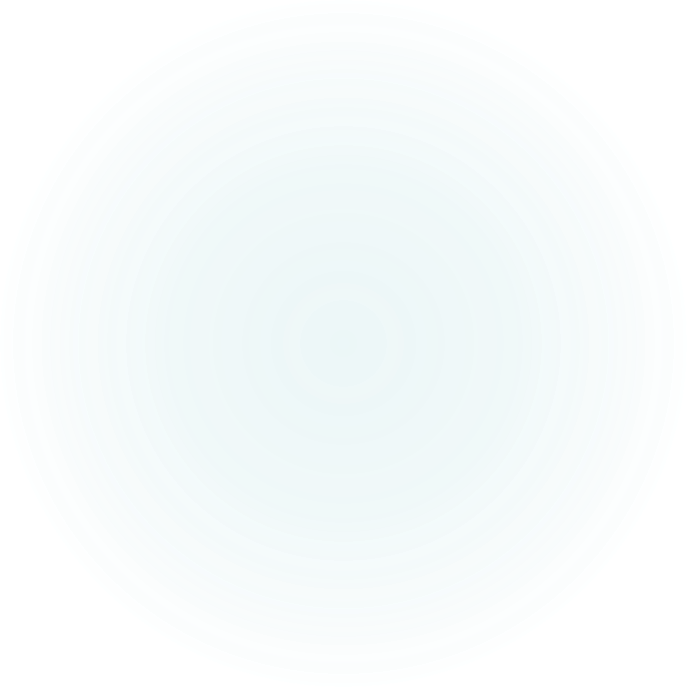 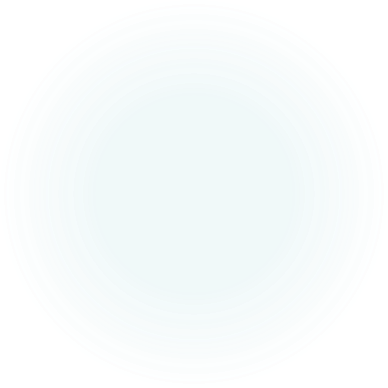 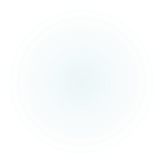